หวัดดีจ้า
วันนี้เราเรียนเรื่อง
การแต่งร่าย
กันเนาะ
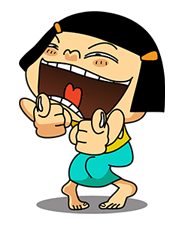 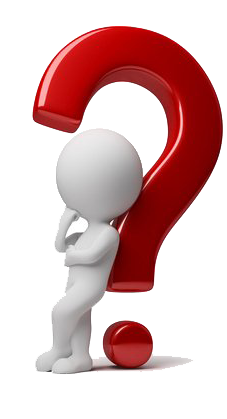 ร่าย
เป็นบทร้อยกรองชนิดหนึ่งของไทย
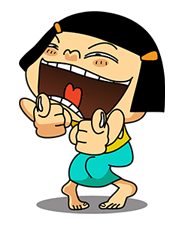 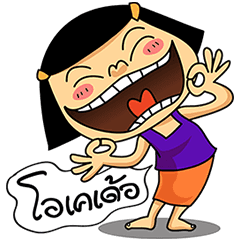 บทร้อยกรองไทย 
มี ๕ ชนิด
โคลง  ฉันท์  
กาพย์  กลอน  ร่าย
ร่ายที่พวกเราจะเรียนคือ  ร่ายยาว 
และ  ร่ายสุภาพ
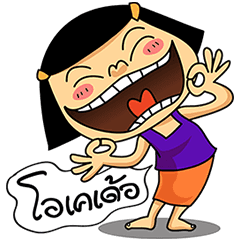 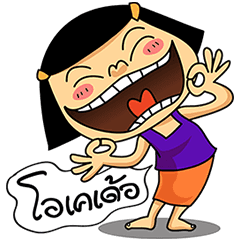 ร่ายสุภาพ
ร่ายยาว
ร่ายยาว
@ ความยาวใน ๑ วรรค ไม่แน่นอน 
(๕-๑๓ คำ) 
@ การสัมผัส คำสุดท้ายของวรรค สัมผัสกับวรรคต่อไป ได้ทุกคำ ยกเว้นคำสุดท้าย
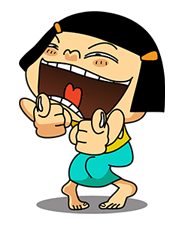 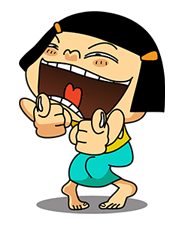 แผนผังฉันทลักษณ์
ร่ายยาว มาช่วยกัน
OOOOOOOOO           OOOOOOOOOOOOOO        OOOOOO

OOOOOOO           OOOOOOOOOOOOO          OOOOOOOOOOOOO     O

   OOOOOOOOOOOOO          OOOOOOOOOOOOO    OOOOOOOOOO

    OOOOOOOOOOOOOO           OOOOOOOOOOOOO
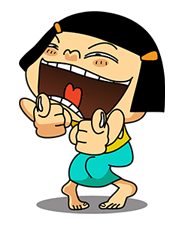 แต่งง่ายสบายโก๋
ร่ายยาว มาช่วยกัน
ถึงวันนี้พร้อมแล้วสอบกลางภาค     ยังไม่อยากอ่านหนังสือหรือตำรา     นั่งน้ำตาตกในร้องไห้โฮ     พวกเราโตกันแล้วควรคิดได้     อย่ามัวเล่นแต่เกมหรือให้พ่อแม่บ่นรำคาญ  นั้นนา
ร่ายสุภาพ
@ ความยาวใน ๑ วรรค มี ๕ คำ
      @ การสัมผัส คำสุดท้ายของวรรค 
  สัมผัสกับคำที่ ๑,๒,๓ ของวรรคต่อไป
  @ คำที่สัมผัสกันต้องมีรูปวรรณยุกต์
เดียวกัน
       @จบด้วยโคลงสองสุภาพ
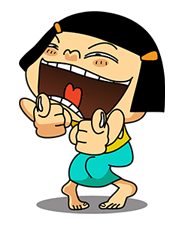 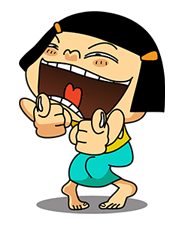 แผนผังฉันทลักษณ์
ร่ายสุภาพ
OOOOO       OOOOO         OOOOO           OOOOO       OOOOO

   
OOOOO        OOOOO         OOOOO        OOOOO         OOOOO       OOO


OO       OOOOO          OOOOO         OOOOO     OOOO    ( OO )
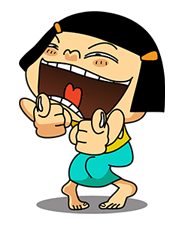 แผนผังฉันทลักษณ์
ร่ายยาว มาช่วยกัน
OOOOOOOOOOOOO           OOOOOOOOOOOOO

   OOOOOOOOOOOOO
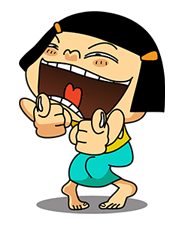 เรามาช่วยกันคิด ร่ายสุภาพ 
อย่าดูถูกตัวเองว่าแต่งไม่ได้ล่ะ
@ห้องของเราน่ารัก
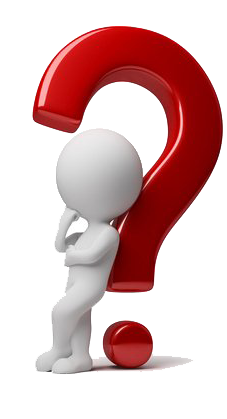 ร่าย
เป็นบทร้อยกรองชนิดหนึ่งของไทย
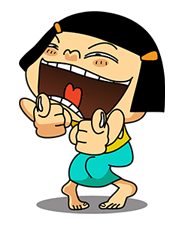 สังเกต  ดี ๆ
มีอะไรบ้าง จากพยางค์นี้
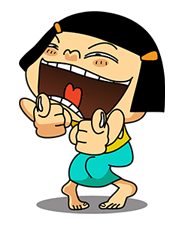 กา
๑. พยัญชนะกา
๒.สระ
กา
๓.วรรณยุกต์สามัญ
แล้วพยางค์นี้ล่ะเธอ
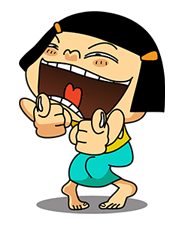 เชียร์
๑.พยัญชนะ
ช
๒.สระ
เอีย
๓.วรรณยุกต์สามัญ
๔.ตัวสะกด
X
๕.ตัวการันต์
ร์